Task Risk Assessment
ICE BREAK
The TRA process
Risk assessment is a structured process whereby hazards present in a workplace
 are identified, evaluated 
and corrective action(s) prioritized 
in order to reduce risks to acceptable levels.
SO THAT...
REWORD
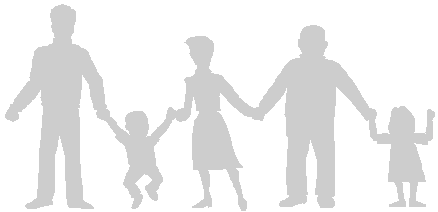 WE CAN CONTINUALLY 
       IMPROVE OUR SAFETY STANDARDS 
       AND OUR JOURNEY 
       TO A ZERO INURY RATE 
       CAN BE REALIZED and SUSTAINED
The TRA Process
Benefits & Strengths:
Elimination of the most significant hazards 
Fulfill Regulatory & Policy requirements
Involves teams from all levels
Is focused on the actual work activity
Improved awareness of hazards and/ or identify new ones.
Ensure the correct “control measures” are in place and reflected in job procedures,
Continuously improve Safety systems and conditions of work
Reduce incidents
When it should be used
When….
Proper safety procedures are identified as not being in place
Existing procedures are not adequate
New job, task, chemical, machine has been introduced
Existing task has been significantly changed
New/ different people doing the task
Specific Regulatory or Company requirement
Change in standards
Changes in technology
Unplanned work
To continue work after an incident or injury has occurred
Result of medical surveillance
When do you apply?
EXAMPLES:
Electrical Work
D&R Work
High pressure cleaning 
Confined space Entry 
Line Break
Working at heights
Deviations from SHE procedures and SOP’s
Rigging & Hoisting
Hot Work (flames / sparks)
New tasks/jobs
Details job not known
Dangerous chemicals involved
Other jobs in same area
Contractor work
Jobs with > 1 person
non barricaded area
not familiar with the job ?
When is it NOT required?
For tasks where the hazards/risks 
are obvious 
and well known 
and clearly understood.

Typically this is the case for jobs 
for which we have  SOP’s.
TRA Procedure/ Training Overview
TRA technique is to be applied for General Safety,,,, 
    not intended to be used to classify hazards or risks associated with 
    Process Safety Management.
TRA TRAINING PACKAGE
1.	Reasons, study purposes
2.	Hazard & Risk
3.	Hazard Categories
4.	Existing safety measures and strategy processes
5.	Walk-through form
6.  Checklist
Training Covers the:
Purpose?
Who? 
What?
Where?
When?
How?
Examples
Exercise
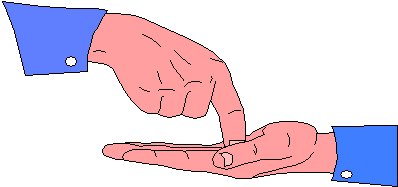 Guidelines of Training Workshop:
Successfully Delivered In a way that :

Priority can be given to the execution of a TRA.
One knows when a TRA should be applied.
One is capable of :
 doing a TRA
 documenting a TRA
 preparing a plan of action
 discussing
One can decide who is needed for the TRA.
You don’t need to study for this!
You don’t need
to be a scientist or a professor
to do this!
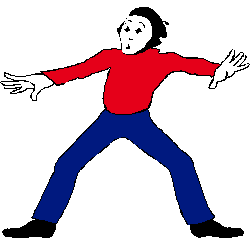 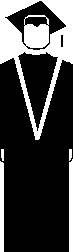 Assessing risks is something 
people do naturally but
you do need to gain experience
What constitutes a TRA?
- Dividing of jobs into sub-tasks

- Identifying hazards
- Evaluate the risk
- Implement measures that will eliminate or minimize risks 
- Take action on important findings   
  These need to be brought back to acceptable levels
Hazard & Risk
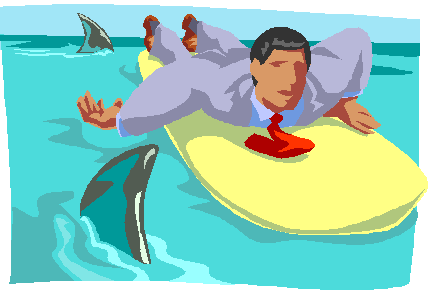 DEFINITIONS
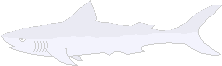 Hazard
……something that can cause injury or damage to ones health.

Risk
 the likelihood that an injury will occur
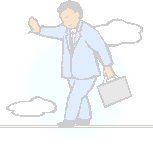 EXAMPLE OF HAZARDS & RISKS
Activity:  CROSSING A BUSY ROAD

Hazard = Being hit by a car
Risk = Actual chance of being hit and injured

Frequency of Exposure :
-  do you do it every year,  month, day, every hour?

Severity:
possible serious or fatal injury

Probability:
-  the practical chance that it will happen
Calculation Method
RISK = Exposure x Severity x Probability
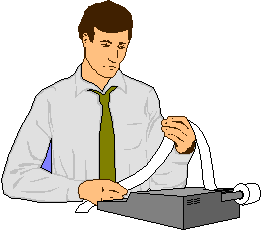 HAZARD  CATEGORIES
PHYSICAL

CHEMICAL

ERGONOMIC

BIOLOGICAL

ENVIRONMENTAL
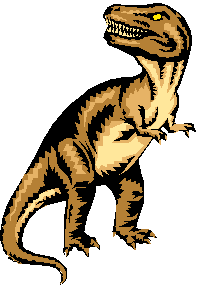 PHYSICAL HAZARDS
ELECTRICAL,

RADIATION,

SOUND, VIBRATION,

MECHANICAL/MACHINES,

FALLING (OBJECTS & PEOPLE)

FIRE
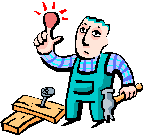 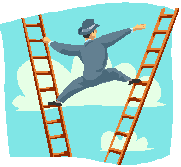 CHEMICAL HAZARDS
LIQUIDS, GASSES, SOLIDS
Enter the body by means of :

SWALLOWING (mouth)

ABSORBTION (skin)

INHALING (airways)
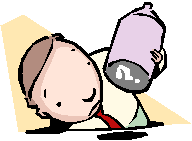 CHEMICAL HAZARDS :
EXPLOSIVE

OXIDATION

FLAMMABLE

POISONOUS

CHEMICAL BURNING
IRRITATION

SENSITIVITY

CANCER CAUSING

MUTATION

REPRODUCTIVE
ERGONOMIC HAZARD
BACK INJURY

HAND, WRIST, ARM, NECK STRESS AS A RESULT OF COMPUTER USE

UNCOMFORTABLE POSITIONS WHICH CAUSE STRESS TO THE MUSCLES

INJURY DUE TO OVER EXERSION

MUSCLE TEARING
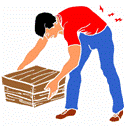 BIOLOGICAL  HAZARDS
HEPATITIS,

HIV-INFECTED

LEGIONNAIRES DISEASE


       This is a highly specialized area where health care professionals should be consulted
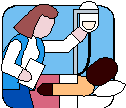 ENVIRONMENTAL  HAZARDS
- EMISSIONS
			- SPILLS

			- PRODUCTS THAT POLLUTE 
			  THE EARTH

			- GROUND WATER

			- WASTE IN GENERAL
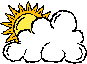 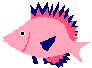 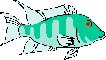 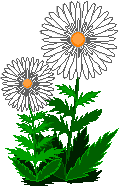 EVALUATING PROTECTION via EXISTING SAFETY MEASURES
Existing Safety Measures
Safety rules,  procedures & manuals
 Operating procedures
 Permit systems 
  (LTCT, confirmed space, hotwork etc)
 Monitoring & sampling
 Auditing
 Training/information/instruction
 Supervision
 Emergency Plans
 Personal protective equipment (PPE)
Action Plans are needed if:
There is insufficient control on the basis 
   of the hazard with existing safety measures.
TRA   -   Task Risk Assessment
This is a methodology to identify and evaluate the hazards and risks in a systematic and quantitative way.
The system used is often referred to as “Kinney and Fine”, two European researchers.
BASIC TRA STEPS:
Identify task and sub-tasks
Identify Hazard
Calculate initial Risk-Score
Include standard and additional measures. Always take prevention hierarchy into account (see next slide)
Define measure(s)
Calculate Actual-Risk
N
Acceptable ?
Implement measure(s)
File Risk Analysis
Prevention Hierarchy for control measures
1. Elimination: Eliminate Risk
2. Substitution: Reduce Risk at source 
                         or remove source
3. Engineering Control: Take collective measures
4. Administrative Control: Training + procedures 
                                          + instructions
5. PPE: Make people wear PPE
Risk Score with Kinney & Fine
RISK = Exposure x Severity x Probability
 R = E X S X P
Exposure:
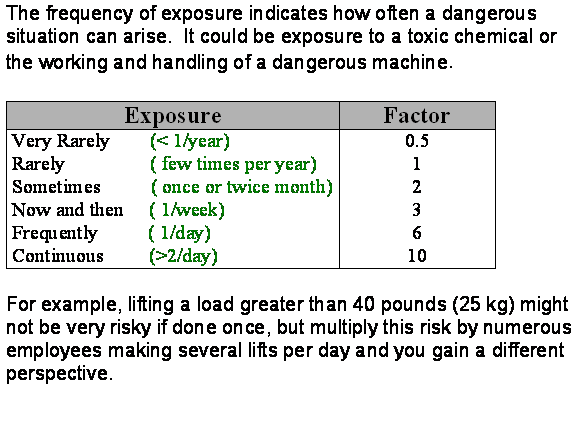 Severity:
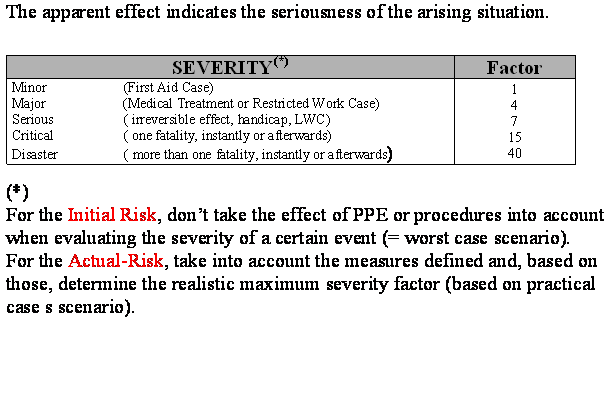 Probability:
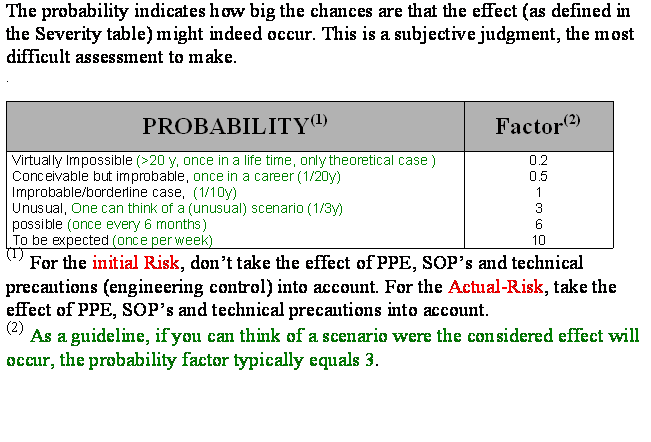 Risk Score Interpretation:
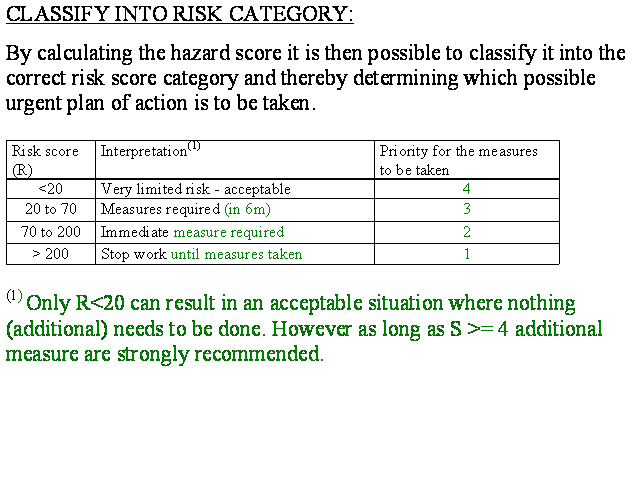 Walk-through form & Checklist
Walk through
TRA checklist
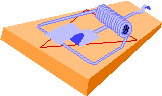 Pit-falls
Always do it in group.
Group results are more stable than results of individuals.
If R<20, we still can decide to take measures based on common sense.
e.g; Low Frequency x High Severity x Low Probability
Not re-calculating score after corrective actions have been developed
Undertaking a risk assessment to try to justify a decision that already has been taken.
Undertaking a detailed quantified risk assessment without considering if relevant good practice was available
Not identifying all hazards associated with the activities
Failure to fully & truly consider all potential outcomes
Not linking hazards with risk controls.
Not being familiar with the situation in the field
Questions ?
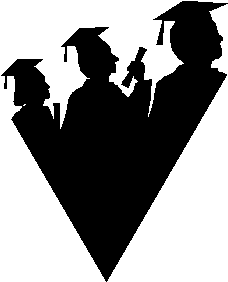 Exercise 1: fix the tires of your bike
Individually: list all the subtasks you see relative to the job
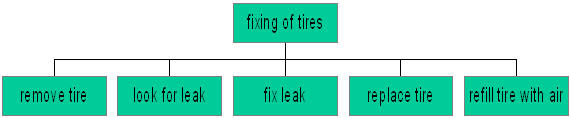 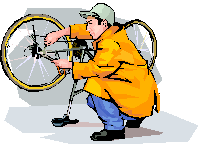 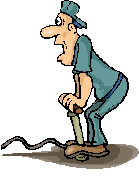 Example 1: Electrical cabinet
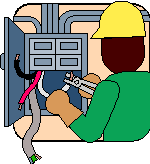 Evaluate need for measures for electrical work in an MCC. The Risk is getting burned by electrical arc.
Measures
full PPE
procedures
Actual Risk 1
E = 1
S = 7
P = 5
R = 35
Initial Risk
E = 1
S = 15
P = 3
R = 45
Additional Measures (since R>20)
Trained standby-man for immediate alarm and isolation of victim to minimise potential injury + current limiting fuse.
Actual Risk 2
E = 1	S = 4	P = 3
R = 12 (acceptable situation)
Exercise 2: Cut straps on bags
Try to evaluate with what kind of knife the bags must be cut open and how ...
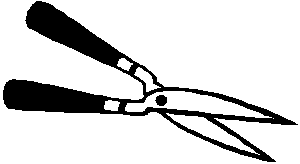 The knives
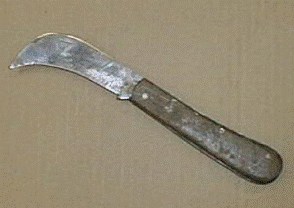 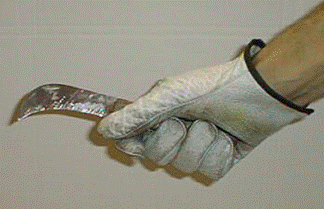 Risk is to cut fingers/hand/bodyparts
Evaluation: If one uses the knive with wooden handle and leather gloves, what is the risk to cut yourself and how would you improve the situation
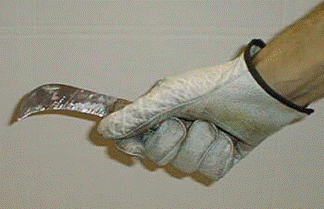 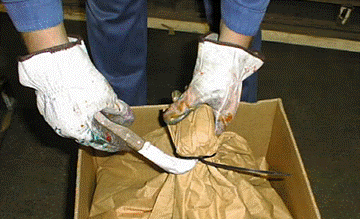 Initial Risk
Initial Risk 
E = 7
S = 7
P = 6
R = 294
Measures 1
Kevlar® gloves
Safety knife with spring loaded retractable blade
Procedure: Cut away from body
New Situation
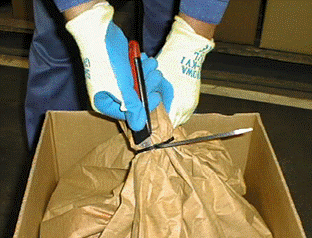 Actual Risk 1
E = 7
S = 3
P = 3
R = 63
Measures 2
Kevlar® gloves
Side Cutter
End Result
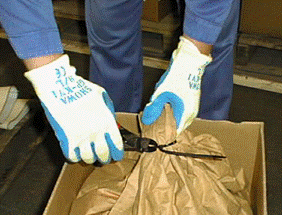 Actual Risk 2
E = 7
S = 1
P = 2.5
R = 17.5
R < 20 AND S < 4 ………  This is an acceptable situation
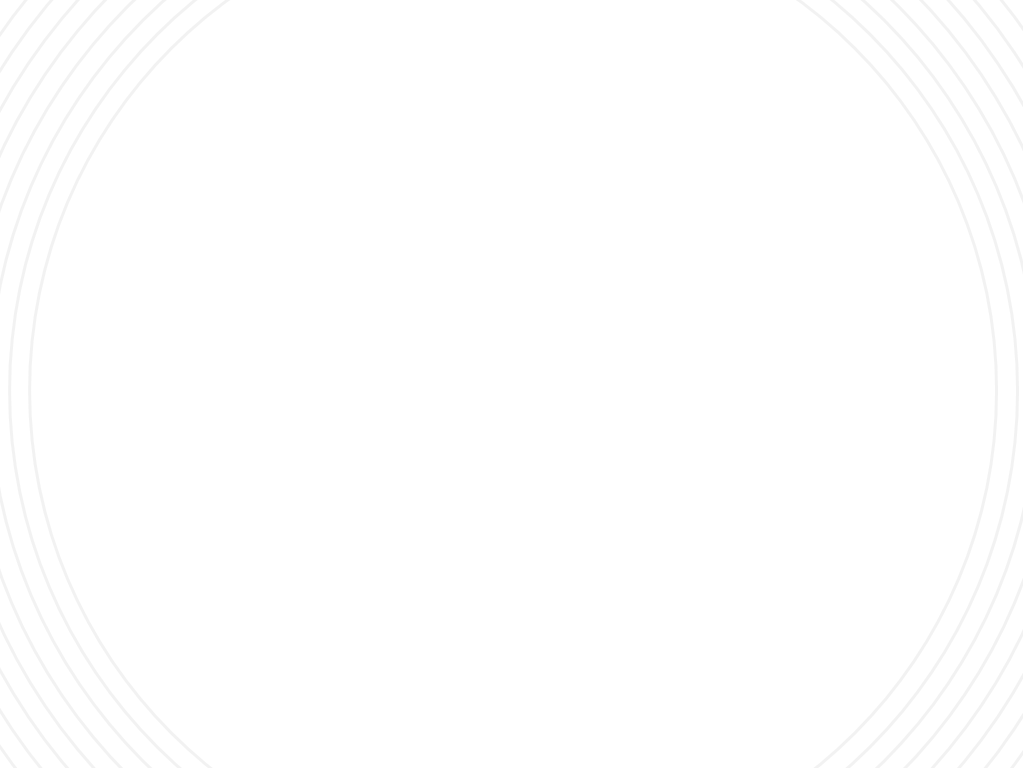 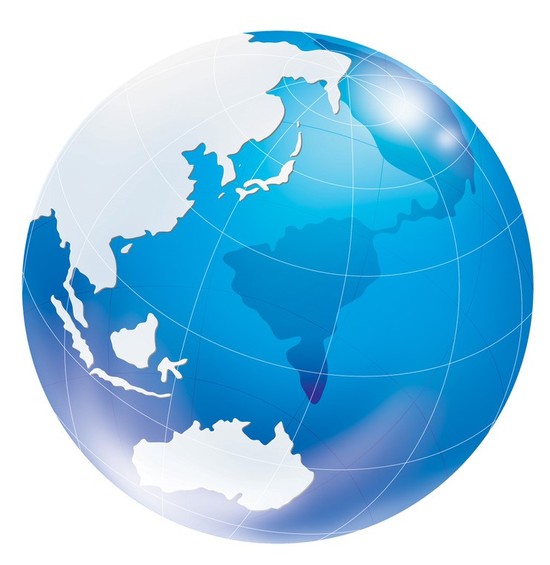 For the safe world,
work together for the one world.